Unit 2
I think that mooncakes are delicious！
第1课时
WWW.PPT818.COM
课内基础自测
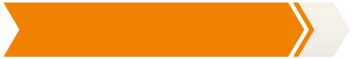 Ⅰ.根据句意及汉语提示写出所缺的单词
1．Alice's aunt makes some _________ (月饼) for the 
Mid­Autumn Festival every year. 
2．They are making ________ (灯笼) with some red paper at the 
moment.
mooncakes
lanterns
3．Parents always tell their children not to accept any food from a 
________ (陌生人)．
4．We often visit ________ (亲戚) and friends during the Spring 
Festival. 
5．John has lost six and a half ________ (磅) since he stopped 
having dinner.
stranger
relatives
pounds
Ⅱ.从方框中选出合适的短语，并用其适当形式填空
each other, put on, wash away, 
good luck, be similar to
1．I've ____________ five pounds. I can't eat too much.
2．My opinion ____________ yours. So I agree with you. 
3．The teacher asked us to help ____________.
put on
is similar to
each other
Ⅱ.从方框中选出合适的短语，并用其适当形式填空
each other, put on, wash away, 
good luck, be similar to
4．I wish everybody ____________ at the beginning of the year. 
5．Part of the path had been ____________ by the sea.
good luck
washed away
Ⅲ.根据汉语意思完成句子
1．我们打算两个星期之后去伦敦。
We're going to London ________ ________ ________. 
2．这是一幅多么漂亮的图画啊！
________ ________ ________ picture it is! 
3．我想知道他是否会来参加我的聚会。
I wonder ________ ________ ________ come to my party.
in 	        two	   weeks
What 		  a 	     beautiful
if/whether 	   he 		will
4．“你觉得他今天下午会来吗？”
“我认为是这样(他会来的)。”
—Do you think ________ ________ ________ this afternoon?
—I ________ ________．
5．“你看起来很兴奋！”
“你猜怎么着？我赢了一台电脑！”
—You look so excited!
—________ ________？ I won a computer!
he 	          will	    come
think 	           so
Guess 	           what
课后巩固提升
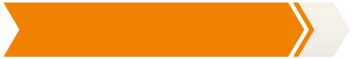 Ⅰ.单项选择
(　　)1.—Do you know the boy who is talking to Jane over 
there?
—No, he is completely a ________ to me.
A．student   		B．stranger 
C．relative  		D．friend
B
(　　)2.His opinions are similar ________ yours but different 
________ Julia's.
A．to; from  			B．from; to
C．as; with  			D．with; as
A
[解析] be similar to…意为“和……相似”，be different from…意为“和……不同”，均为固定搭配。
(　　)3.I really need to take more exercise because I'm ________ 
weight. 
A．putting off  		B．putting on
C．putting down  		D．putting away
B
(　　)4.2018·咸宁   —What do your parents do before ________？
—They usually sweep away the dust(灰尘) of the old year 
and welcome a fresh start.
A．the Lantern Festival   B．the Spring Festival
C．the Mid­Autumn Day D．the Dragon Boat Festival
B
(　　)5.2017·吉林 —Jeff, I will take an important exam tomorrow.
—________
A．Good luck! 
B．Congratulations!
C．Good idea!
A
[解析]题干中提到了“我明天要参加一场重要的考试”，当得知某人要参加比赛或考试时，要祝对方好运，由此可知合适的答语是“Good luck”，该句的含义是“祝你好运”。
Ⅱ.2017·安徽   补全对话
从方框中选出合适的句子，填在对话空缺处，使对话内容完整、连贯。两项多余。
Li Lei: Hey, Bruce. I'm going home this weekend.
Bruce: 1.________
Li Lei: To celebrate the Mid­Autumn Festival.
Bruce: 2.________
Li Lei: It is an important time for family.
Bruce: 3.________
Li Lei: We'll have dinner together, watch the moon and eat mooncakes.
Bruce: Mooncakes? Are they delicious? 
Li Lei: Yes. 4.________We can celebrate it together. 
Bruce: 5.________Thank you!
Li Lei: You're welcome.
A．Well done!
B．For what?
C．That's great.
D．What kind of festival is it?
E．I have never tasted them.
F．How will you celebrate it?
G．Would you like to go with me?
[答案] 1—5　BDFGC
Ⅲ.2017·宿迁   阅读理解
Mother's Day is a celebration in memory of mothers. It celebrates the importance of mothers in society. It is celebrated on different days in many parts of the world, mostly in March, April or May. Let's see how different people celebrate their Mother's Day.
Mexico (May 10)
Children make gifts and give them to their moms on Mother's Eve (May 9). On the morning of May 10, families make a special trip to church and eat tamales(玉米饼), sometimes filled with meat, cheese or vegetables.
South Africa (Second Sunday of May)
Besides giving moms Mother's Day cards, people show their thanks for their mothers by wearing red and pink flowers called carnations. If their mothers have passed away, they wear white carnations.
The United Kingdom (Fourth Sunday of Lent(大斋期)) 
Mother's Day is a traditional day for people to visit their hometowns and attend their home churches. People also bake(烘焙) special fruit cakes to give to their moms.
Indonesia (December 22)
People throw big parties for their moms, filled with fun activities—such as cooking competitions and kebaya—wearing competitions! (A kebaya is a traditional blouse and skirt.)
【主旨大意】 本文是一篇说明文。文章说明了不同的国家在不同的日期庆祝母亲节的方式。
(　　)1.Why do people celebrate Mother's Day according to the 
passage? 
A．To bake fruit cakes for their moms.
B．To wear red and pink carnations.
C．To take part in wearing competitions.
D．To celebrate the importance of moms.
D
(　　)2.Celebrating Mother's Day has something to do with food 
in the following countries EXCEPT ________．
A．Mexico  				B．South Africa
C．the United Kingdom  	D．Indonesia
B
[解析]通读第三段可知，南非在庆祝母亲节的时候没有涉及食物。故选B。
(　　)3.The underlined word “throw” in the last paragraph 
means ________. 
A．organize  		B．send 
C．ask  			D．move
A
[解析]词义猜测题。根据“filled with fun activities”和宾语parties可猜测此处throw的含义是“组织”，与organize同义。故答案为A。
Ⅳ.短文填空
根据下面短文内容，在短文的空格处填上一个恰当的单词，使短文完整、通顺。
Laba Porridge is known to every Chinese. It marks a special day. Laba Festival, which comes 1.________ the 8th day of the 12th lunar month. People eat Laba Porridge on that day. The porridge is also 2.___________“Eight Treasures Porridge”， because it usually has at least eight things. Rice, beans, dried fruits and peanuts are very 3.________ in the porridge.
on
called/named
popular
On the night before the festival, mothers are busy 
4.______________their porridge. They cook it over a slow fire from midnight to the next morning. When kids wake up in the morning, they smell the aroma(香味) and rush to the kitchen to have a feast. 5.________ custom on Laba Festival is to prepare Laba vinegar(醋) for dumplings on Spring Festival Eve. People peel garlic(蒜) and put it into a jar(罐子) filled with vinegar. 6.________ the days go by, the garlic turns green and gains a special flavor.
making/preparing
Another
As
Some people also like to pickle(腌) meat on Laba Festival.Laba Festival was a time for the ancient Chinese to pray for the harvest(丰收) and good 7.________in the coming year. After Laba Festival, many people 8._________ to prepare for the Chinese New Year.
luck
start/begin
谢 谢 观 看！